Moore's Law: The Power of Predicting Transistor Count
Exploring the Past and Future of Computing Technology
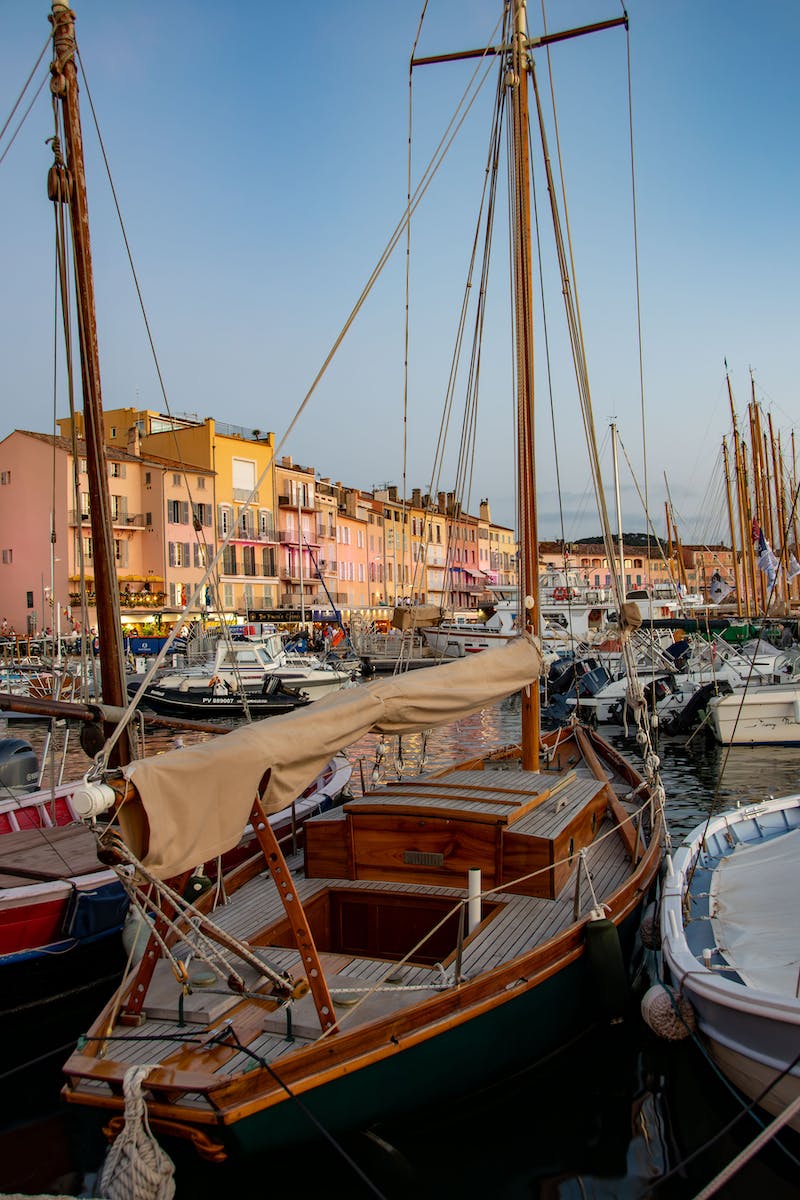 Introduction: What is Moore's Law?
• Moore's Law is a theory named after Gordon Moore, co-founder of Intel.
• It claims that the number of transistors in a computer chip doubles every two years.
• Intel, known for its processors, popularized this theory.
• But does Moore's Law accurately predict transistor count?
• And does it still hold up today?
Photo by Pexels
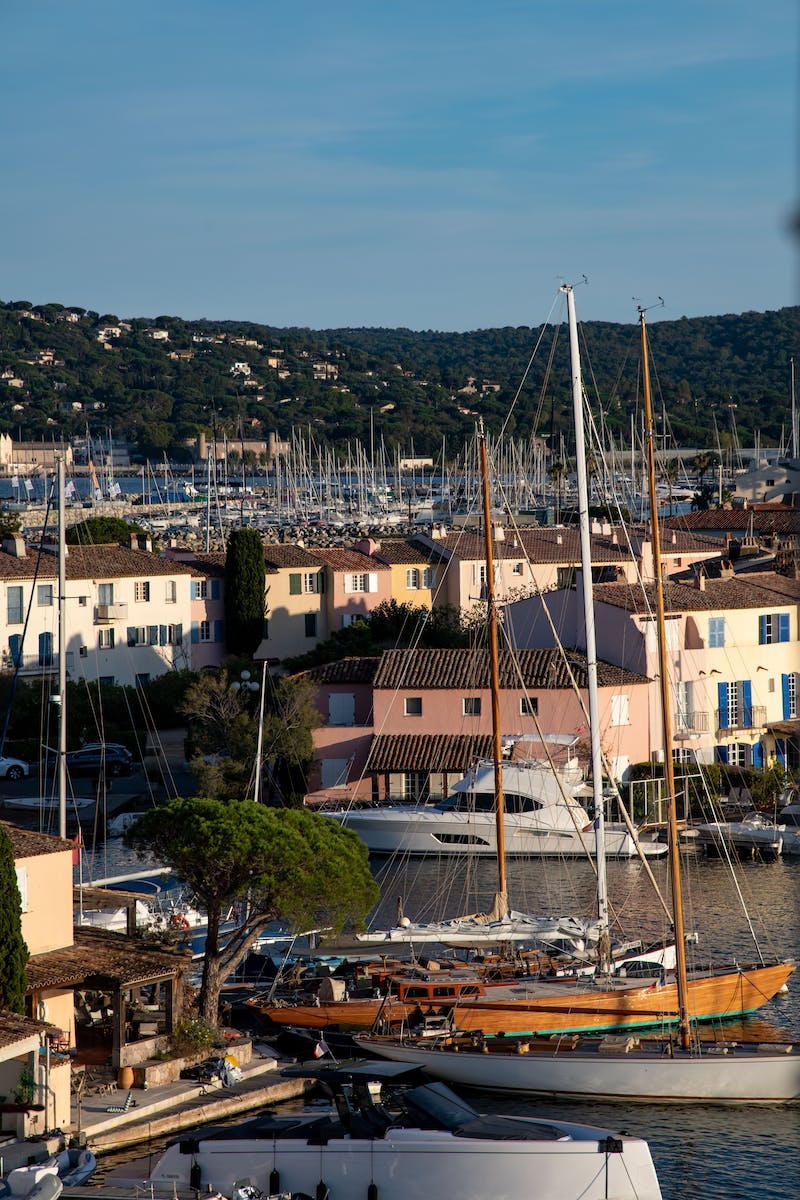 Gordon Moore: Background and Achievements
• Gordon Moore was born on January 3rd, 1929.
• He attended the University of California and holds a PhD in physics and chemistry.
• In 1968, he co-founded Intel and served as its CEO for 12 years.
• Moore retired at the age of 72, leaving a lasting impact on the technology industry.
Photo by Pexels
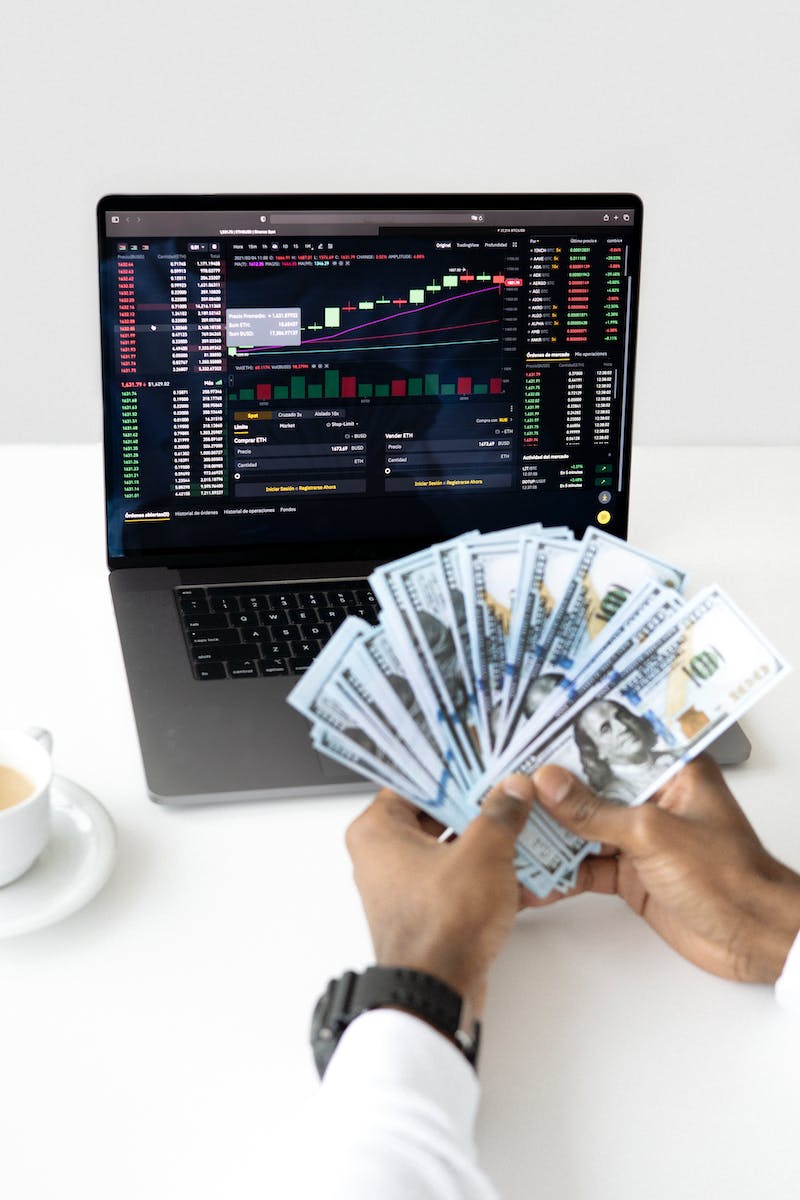 Transistor Count Over Time
• Graph showing transistors per square millimeter by year.
• Red line represents the predicted transistor count based on Moore's Law.
• While there are outliers, the trend closely aligns with the predicted count.
• Moore's Law has been a reliable indicator for technological advancements.
Photo by Pexels
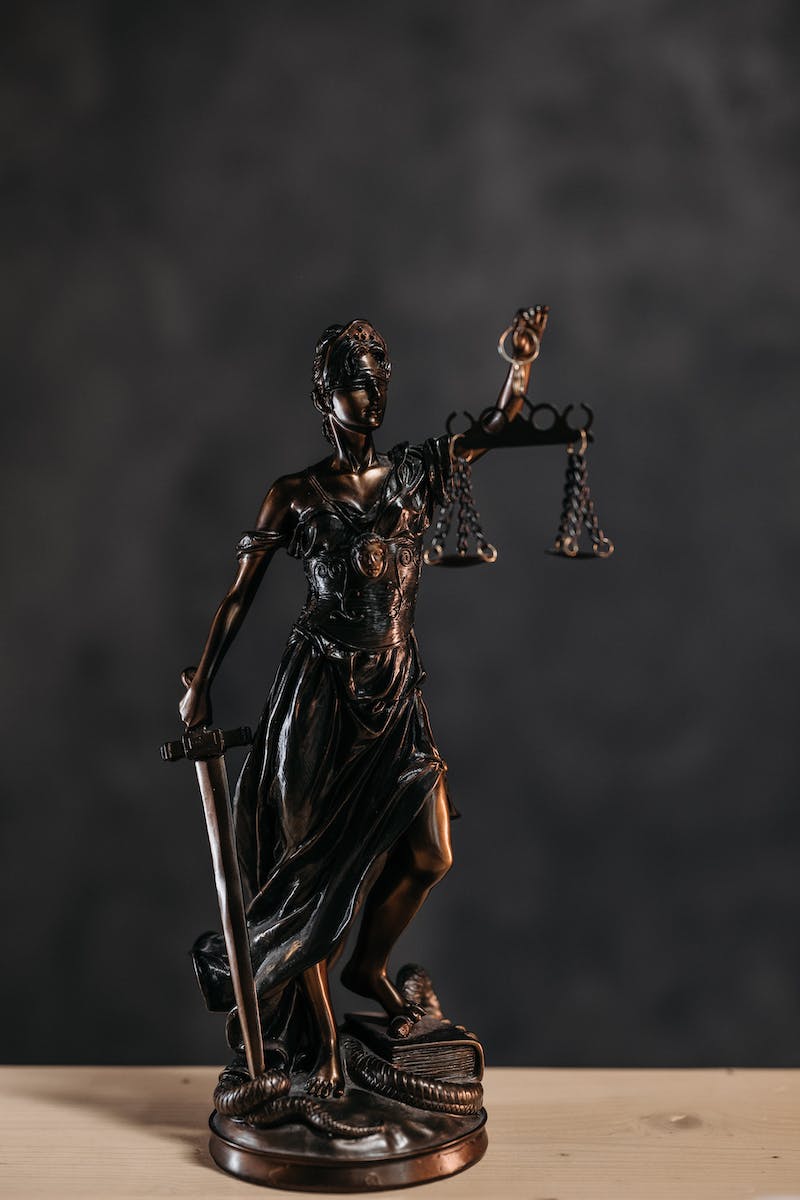 Is Moore's Law Still Applicable Today?
• Moore's Law continues to accurately predict the future of computing technology.
• In recent years, it has been more accurate than in the past.
• The law remains a guiding principle for the industry.
• Technological advancements continue to align with Moore's Law.
Photo by Pexels
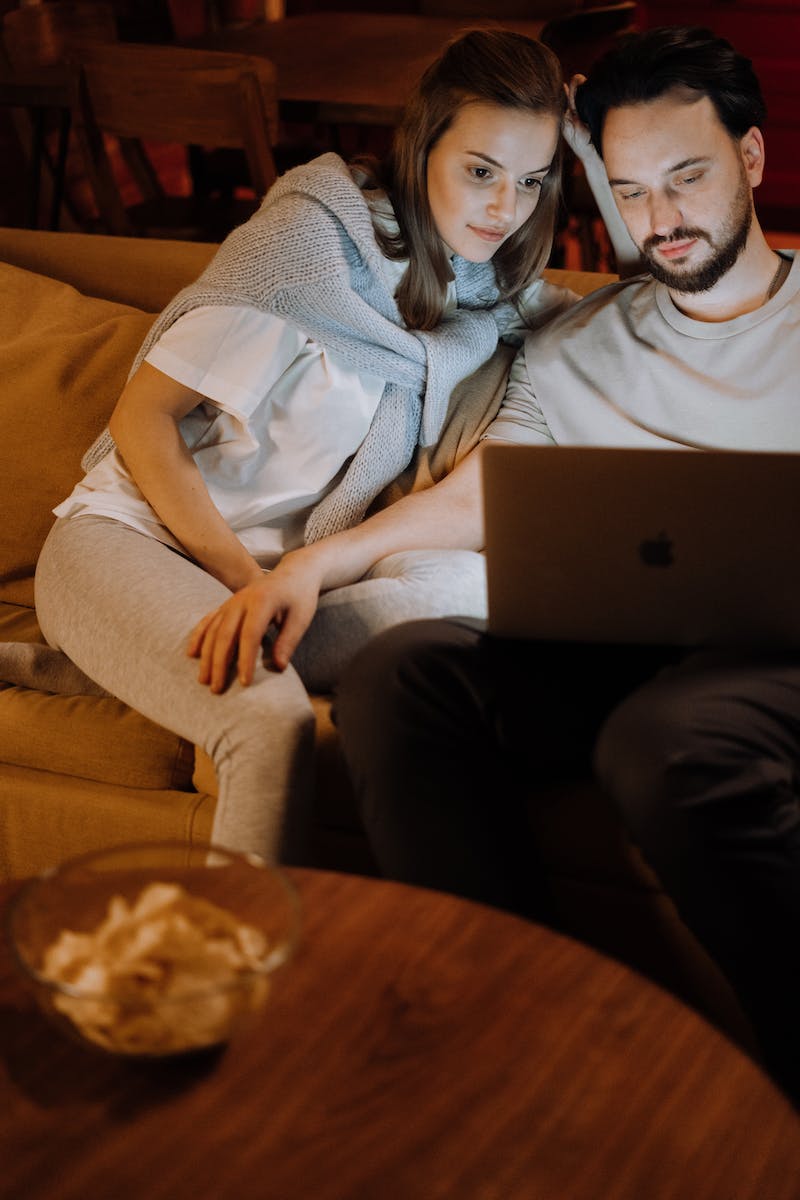 Conclusion
• Moore's Law has played a significant role in shaping the world of computing.
• It accurately predicted the transistor count in computer chips for decades.
• Despite some outliers, the trend closely follows Moore's Law.
• This theory remains a cornerstone for technological advancements.
Photo by Pexels